Где логика ?
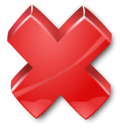 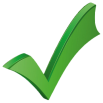 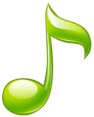 Где логика?
1 раунд
«Бой с тенью»
Где логика?
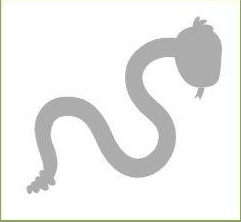 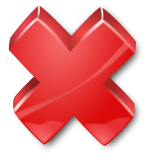 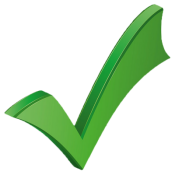 Где логика?
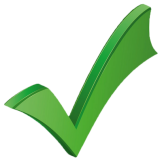 Где логика?
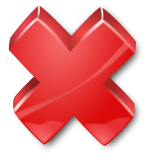 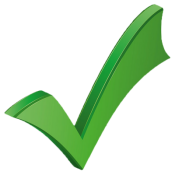 Где логика?
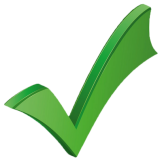 Где логика?
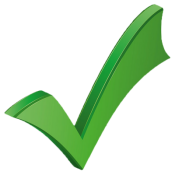 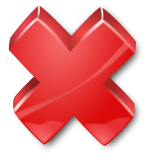 Где логика?
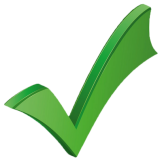 Где логика?
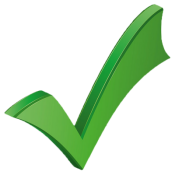 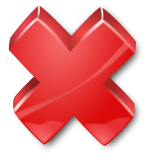 Где логика?
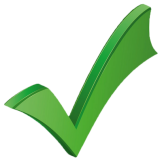 Где логика?
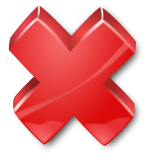 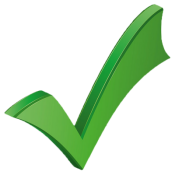 Где логика?
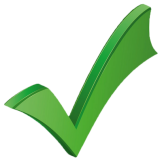 Где логика?
2 раунд
«Чего не хватает ?»
Где логика?
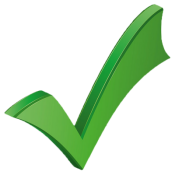 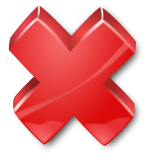 Где логика?
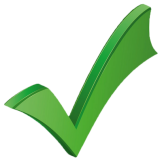 Где логика?
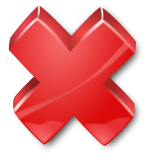 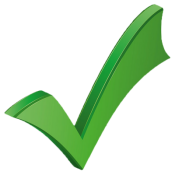 Где логика?
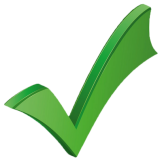 Где логика?
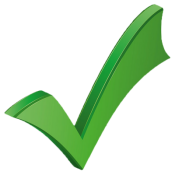 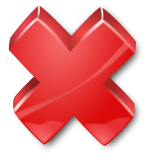 Где логика?
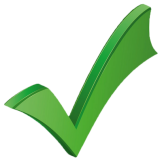 Где логика?
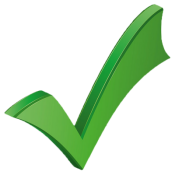 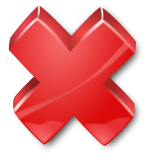 Где логика?
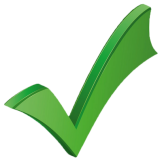 Где логика?
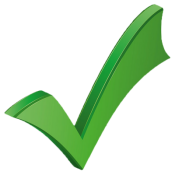 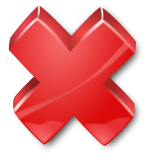 Где логика?
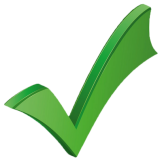 Где логика?
3 раунд
«Мультфильмы»
Где логика?
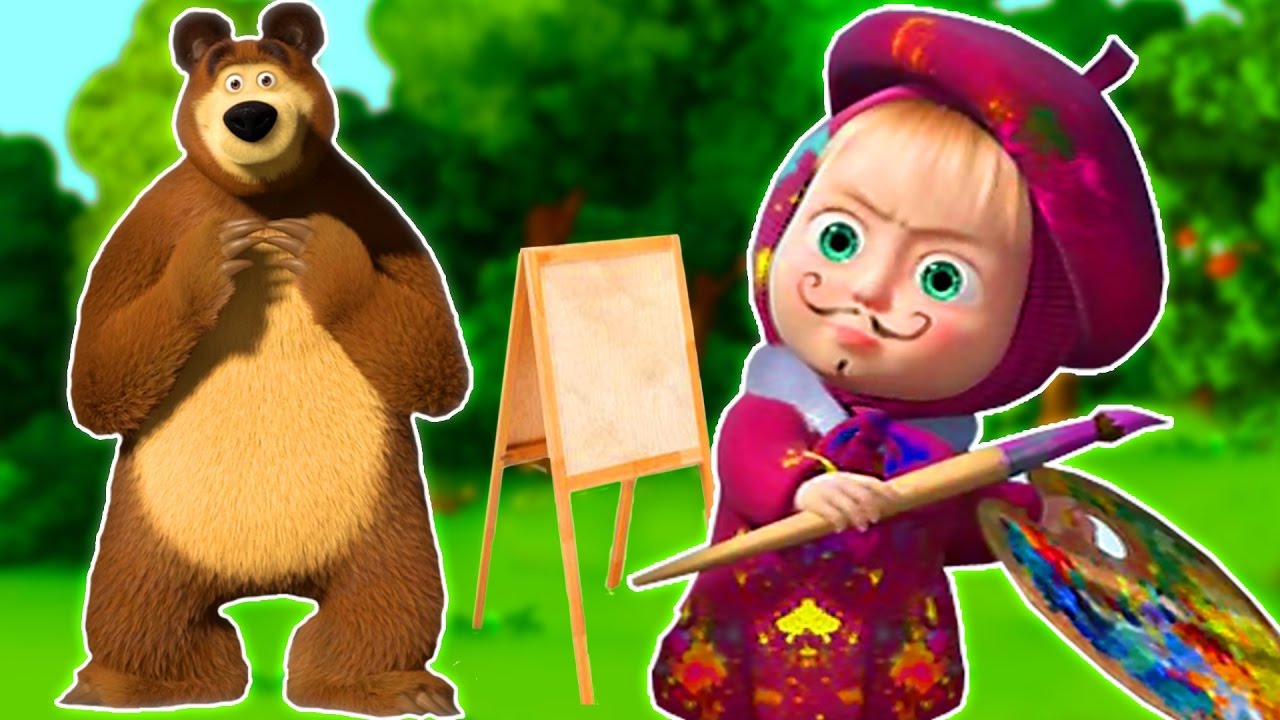 «Маша и медведь»
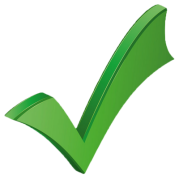 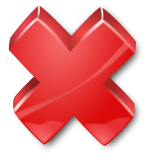 Где логика?
«Крошка енот»
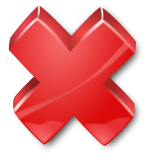 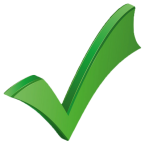 Где логика?
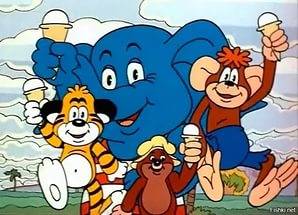 «По дороге с облаками»
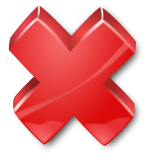 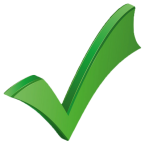 Где логика?
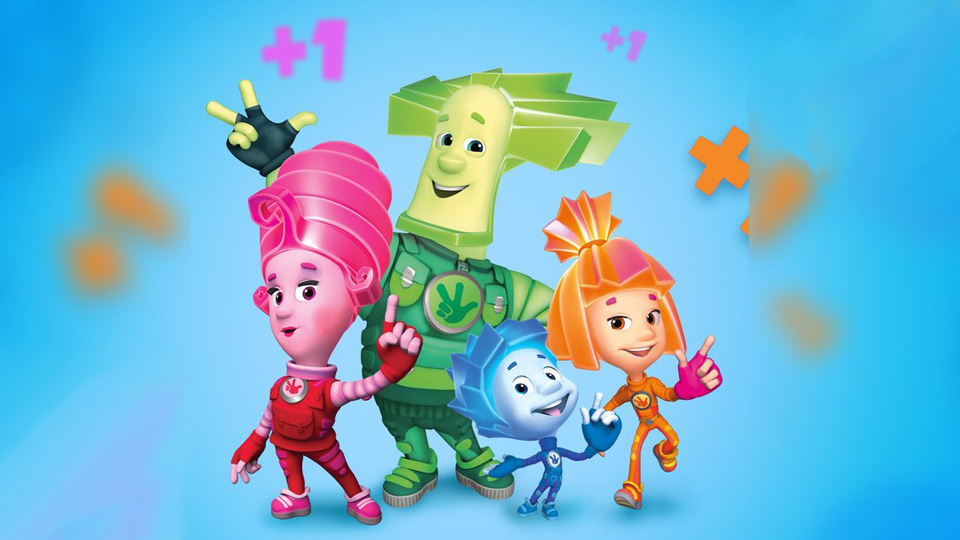 «Фиксики»
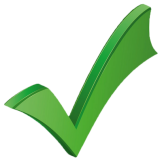 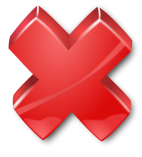 Где логика?
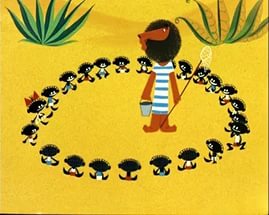 «Каникулы Бонифация»
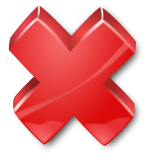 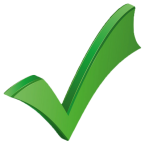 Где логика?
4 раунд
«Четвёртый лишний»
Где логика?
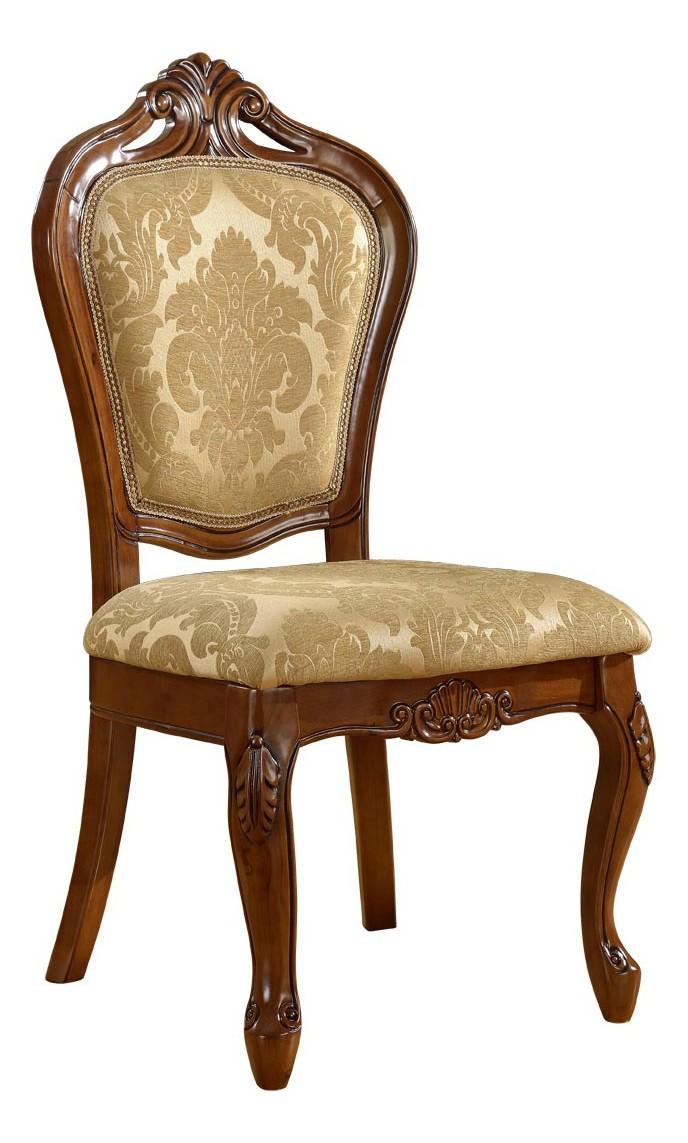 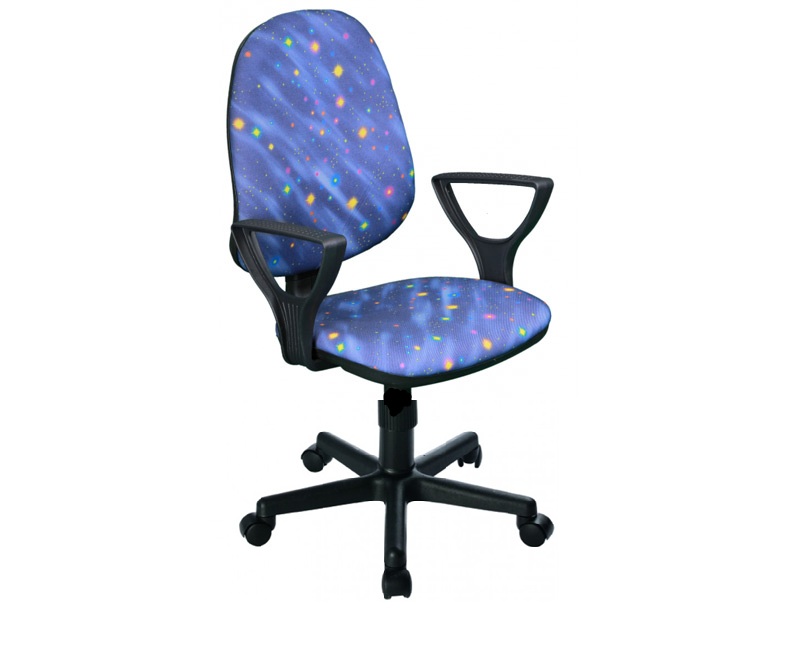 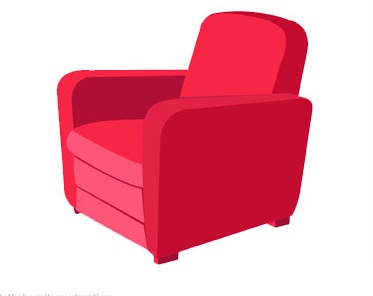 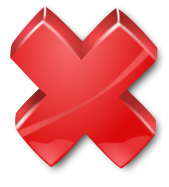 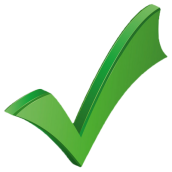 Где логика?
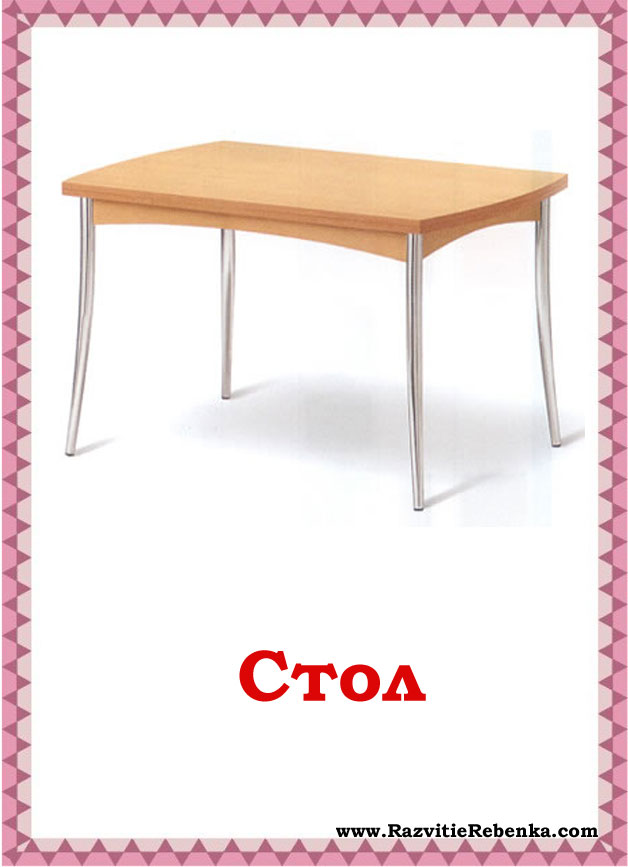 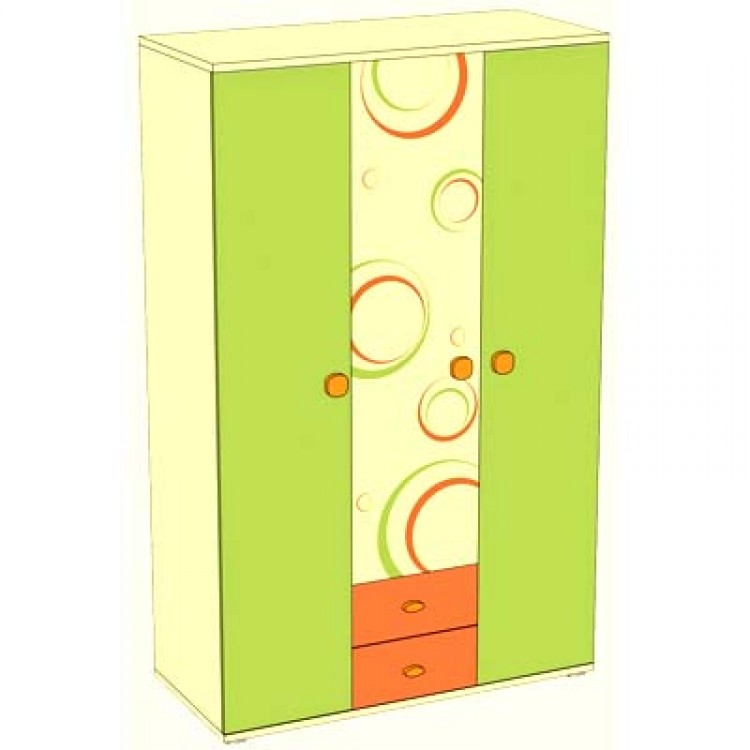 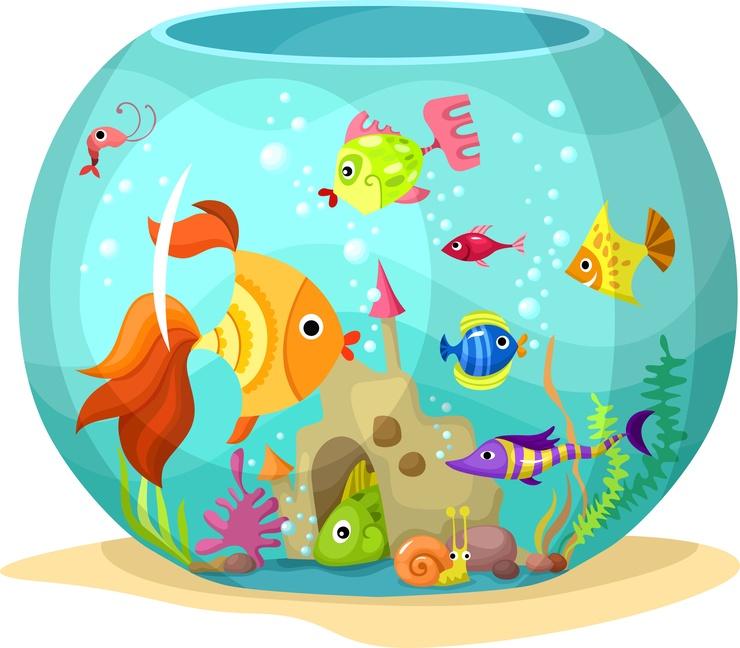 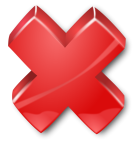 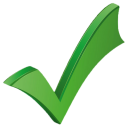 Где логика?
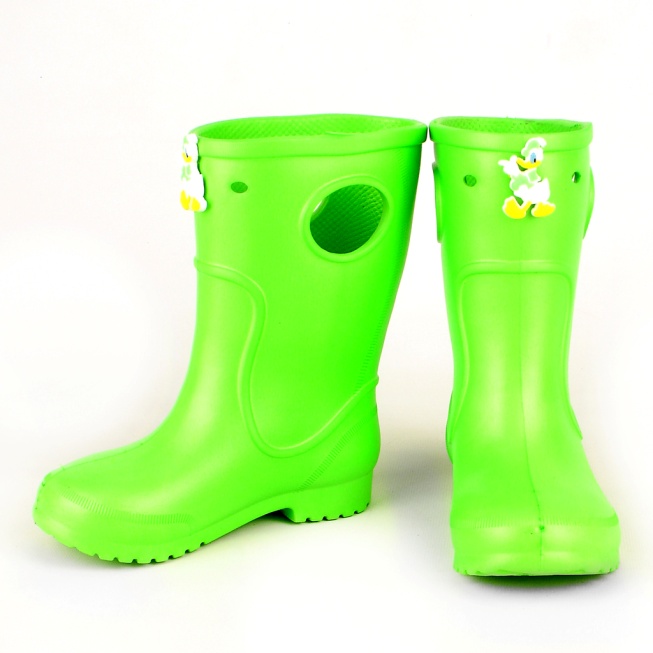 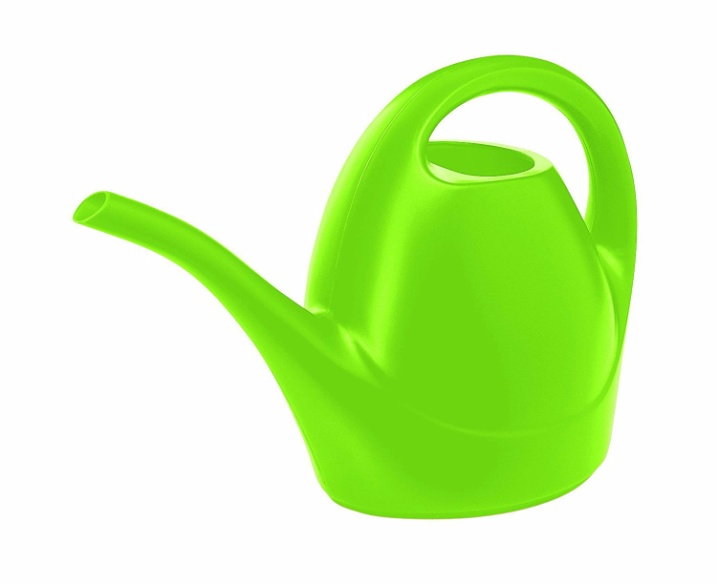 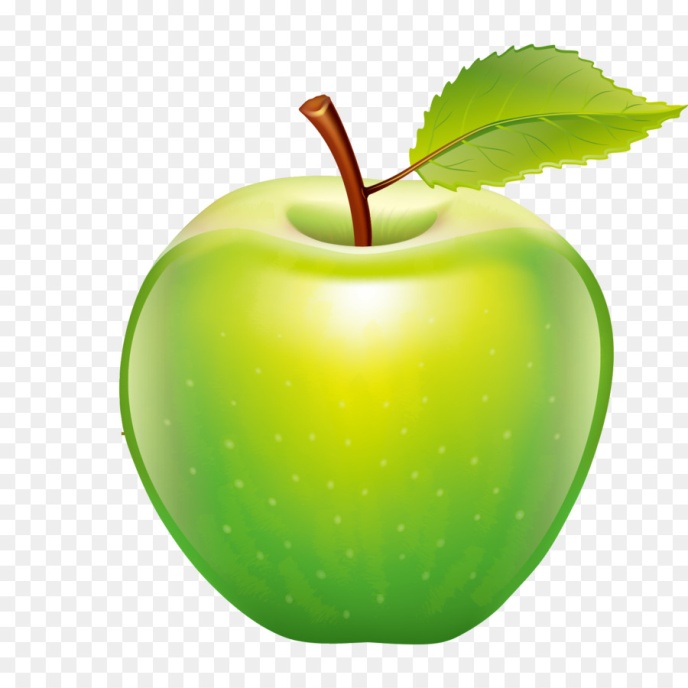 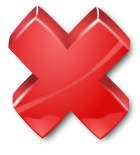 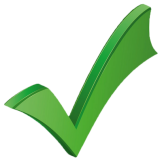 Где логика?
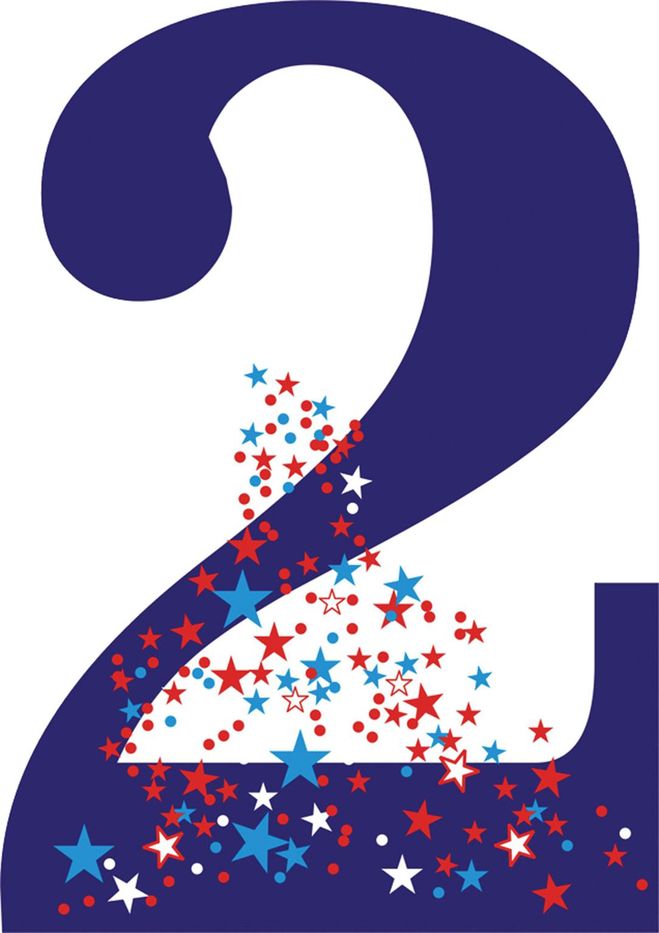 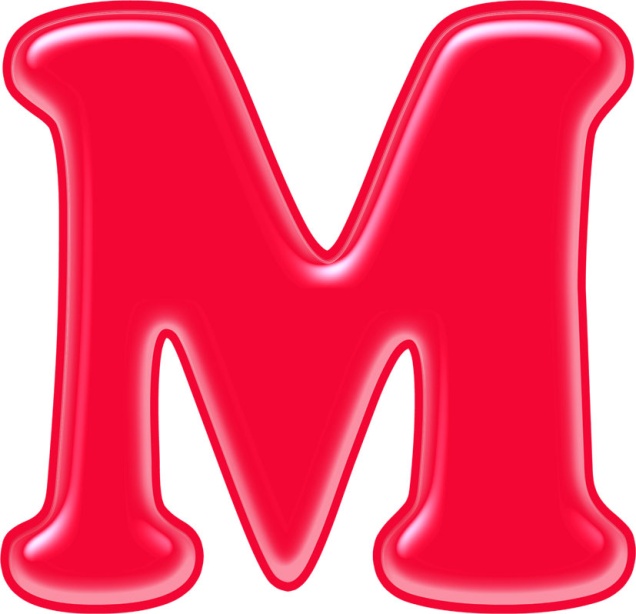 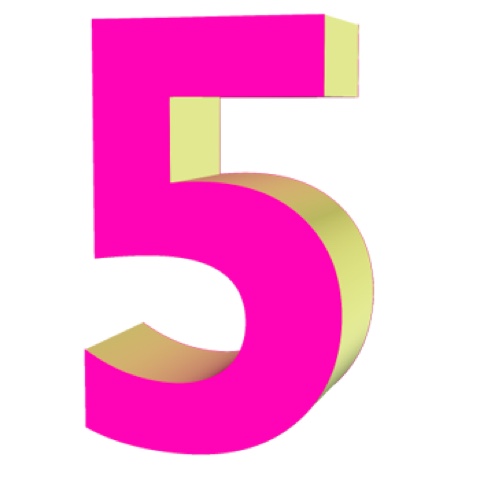 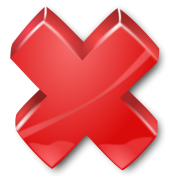 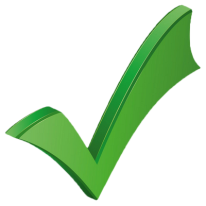 Где логика?
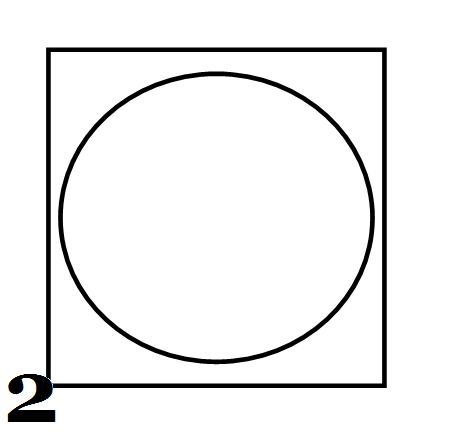 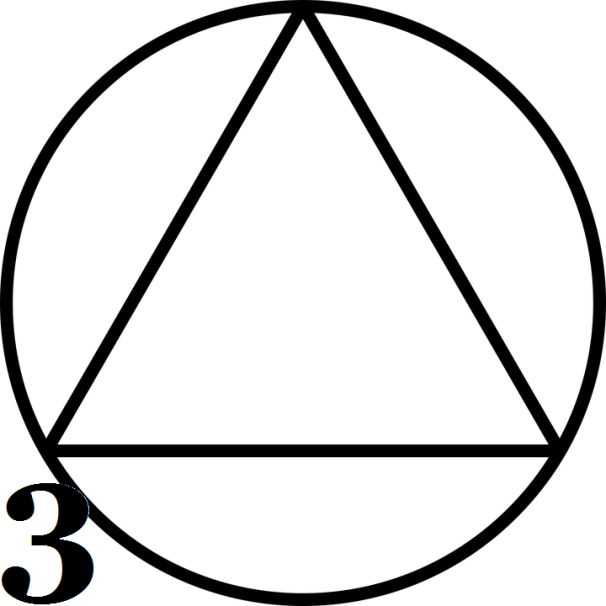 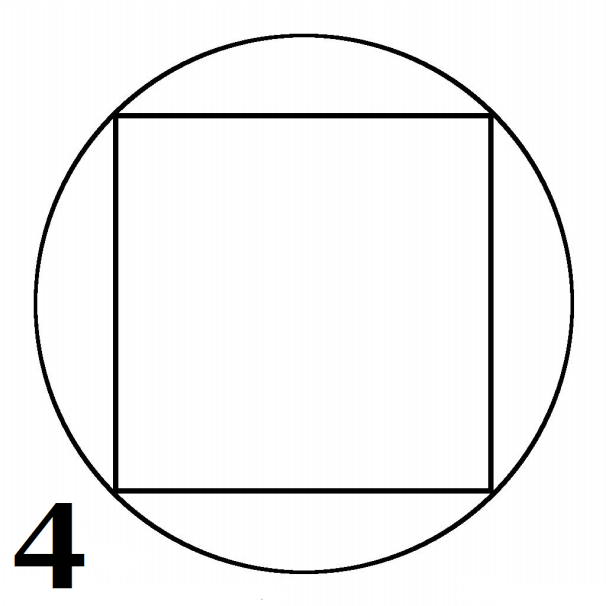 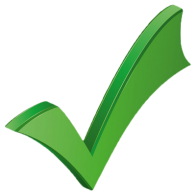 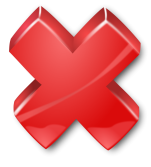 Где логика?
5 раунд
«Пословицы и поговорки»
Где логика?
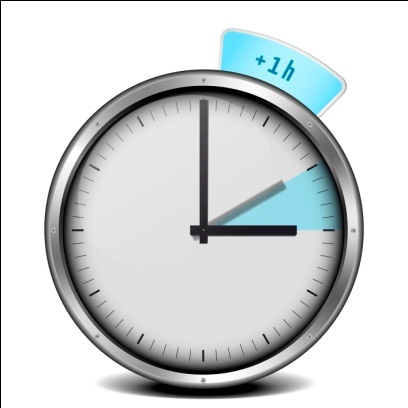 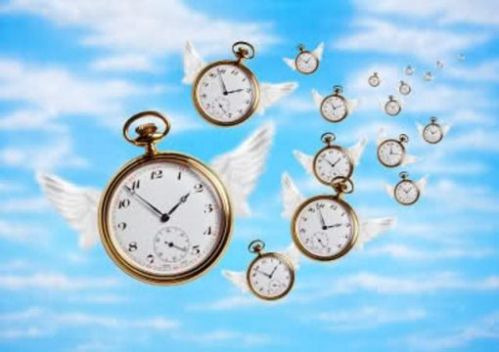 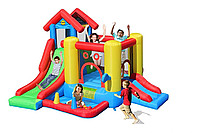 «Делу время, а потехе час»
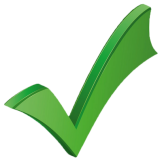 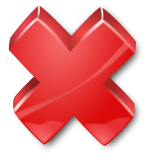 Где логика?
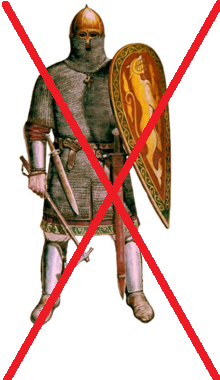 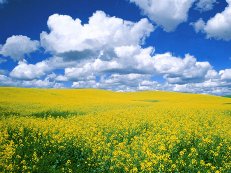 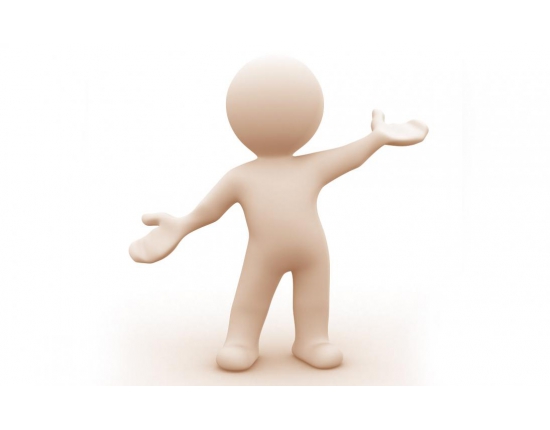 «Один в поле не воин»
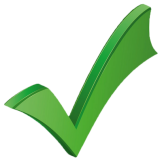 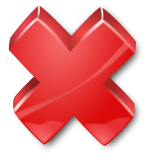 Где логика?
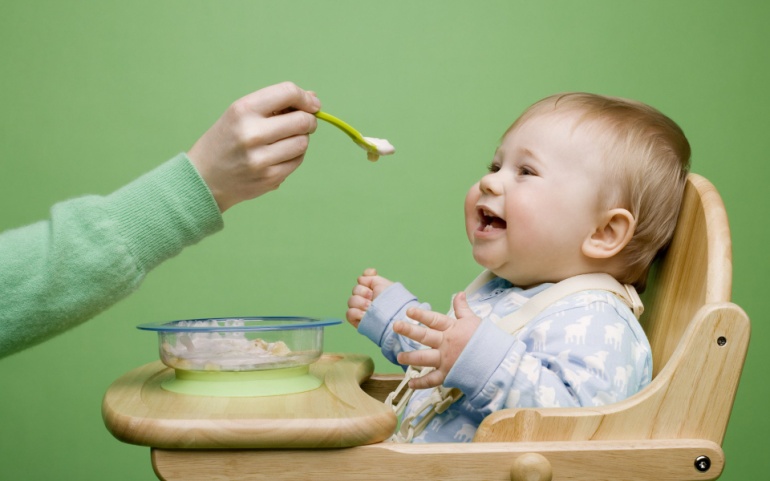 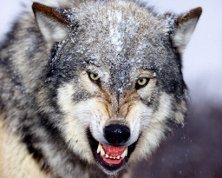 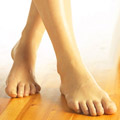 «Волка ноги кормят»
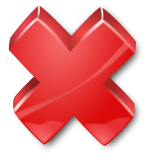 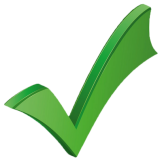 Где логика?
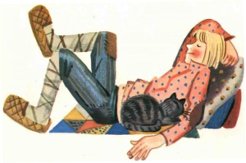 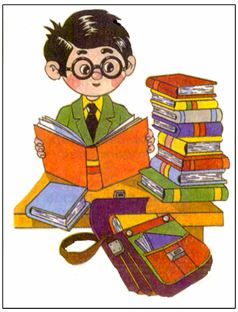 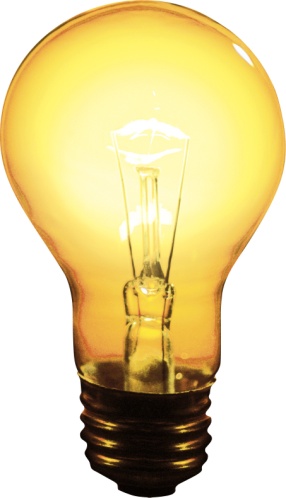 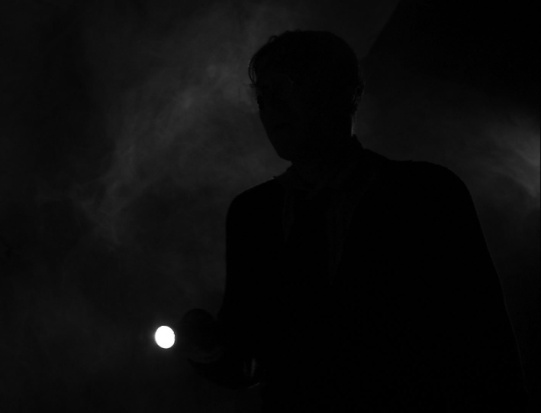 «Ученье свет, а не ученье тьма»
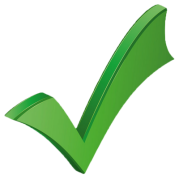 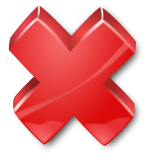 Где логика?
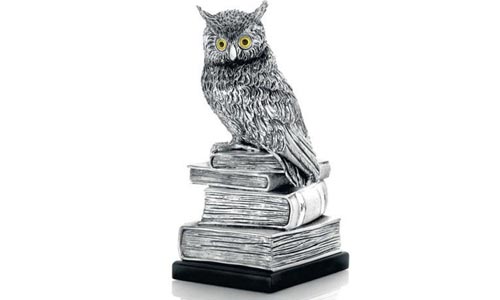 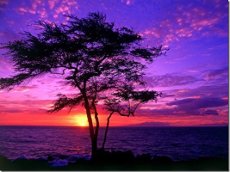 «Утро вечера мудренее»
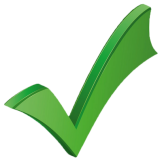 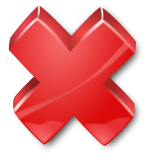 Где логика ?
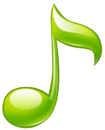